CS378 - Mobile Computing
Services and Broadcast Receivers
Services
One of the four primary application components:
activities
content providers
services
broadcast receivers
2
Services
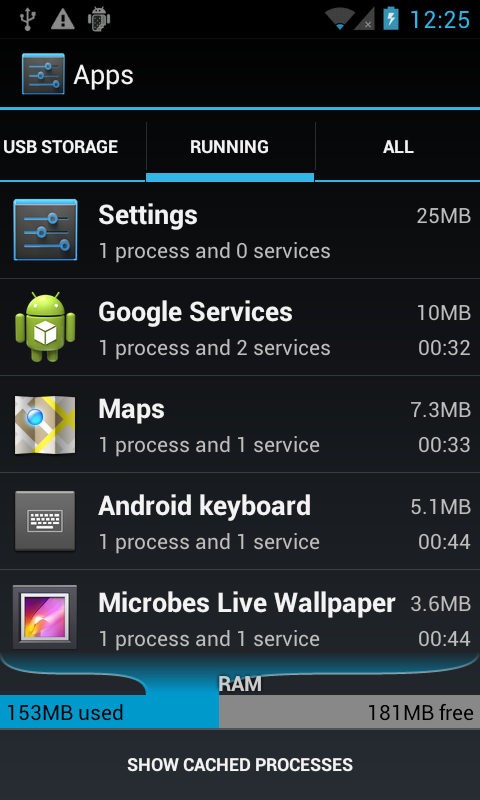 Application component that performs long-running operations in background with no UI
application starts service and service continues to run even if original application ended or user moves to another application
3
Forms of Services
Stated: 
application component, such as an Activity, starts the service with the method call startService()
once started service can run in background indefinitely
generally services do not return a result (see bound service)
service should stop itself when done
4
Forms of Services
Bound
application component binds itself to existing service via the bindService() method
bound service provides client-server interface that allows application component to interact with service
interact with service, send requests, get result via IPC (inter process communication
service runs as long as one or more applications bound to it
destroyed when no applications bound
5
Forms of Services
Service can be started and later bound to other applications
private service (manifest) cannot be bound by other applications
6
Service or Thread
Past examples, kept UI thread responsive with other threads of execution, especially AsyncTask 
Should services be used for this?
Service for actions that need to take place even if user not interacting with UI or has closed application
Example, do complex rendering of image to display to user. 
Not a job for a service
7
Creating a Service
create subclass of Android Service class or one of its existing subclasses
override callback methods that handle important aspects of service lifecycle
most important of these are:
onStartCommand
startService
onBind
onCreate
onDestroy
stopSelf
stopService
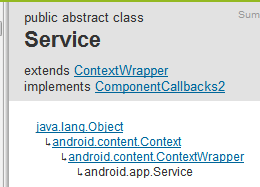 8
Service Lifecycle
If component starts service with startService method (leads to call to onStartCommand) service runs until it calls stopSelf or another activity calls stopService
if component calls bindService (onStartCommand no called) service runs as long as at least one component bound to it
9
Service Lifecycle
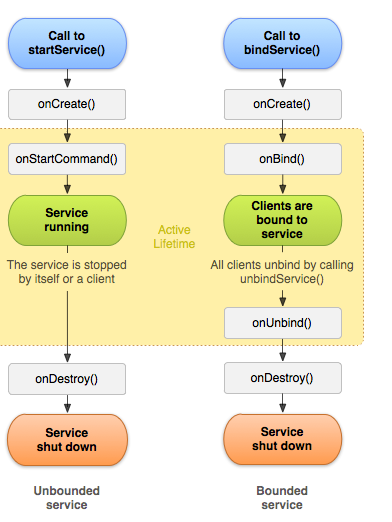 10
Service Example
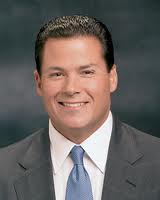 From Roger Wallace 
wanted an app that wouldrespond to texts (SMS) received when driving and respond with a message ("Driving - Get back to you soon.")
Initial version simply auto responds to all texts
how to change it so it responds only when driving?
11
Example Service Application
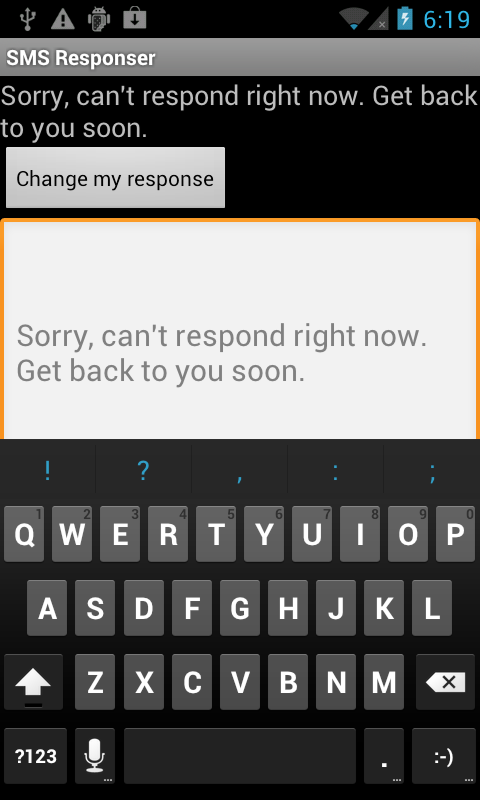 From The Android Developer's Cookbook
SMSResponder Application
Response stored in shared preferences
App simply allows changes to message
12
Using SMS
Permission in manifest file to send and / or receive SMS messages
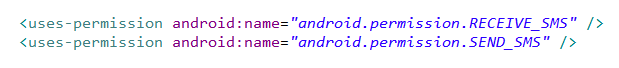 13
ResponseSMS Basic App
All work done in onCreate method
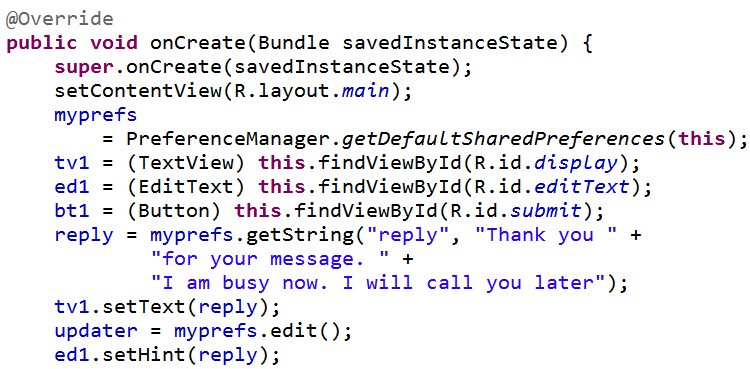 14
ResponseSMS onCreate
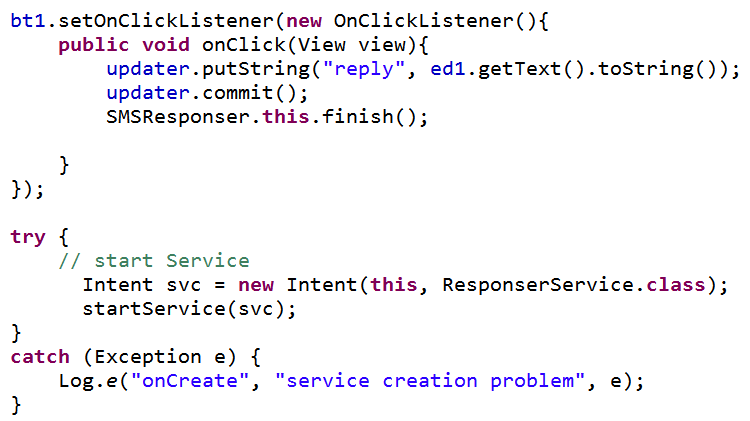 15
Service Running
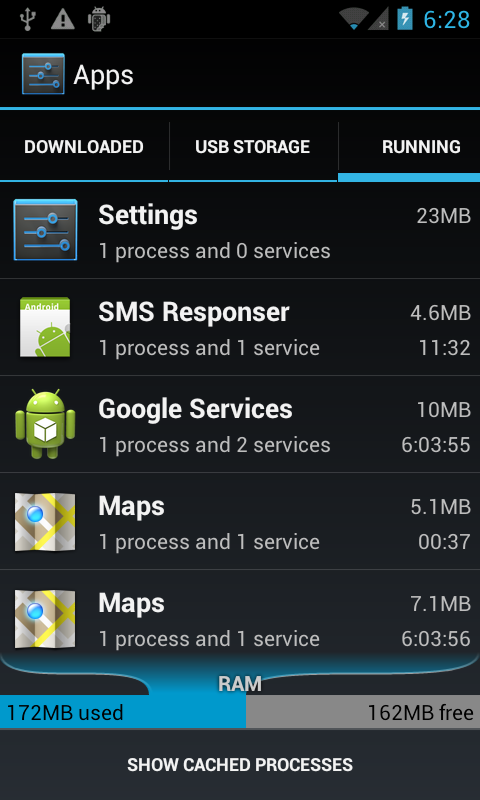 app still running, and service has started
16
Simulating Texts
Calls and texts can be simulated between emulators
Start two emulators
Use messaging app to send text 
Phone number is simply the emulator port number (visible at top of the emulator or in eclipse)
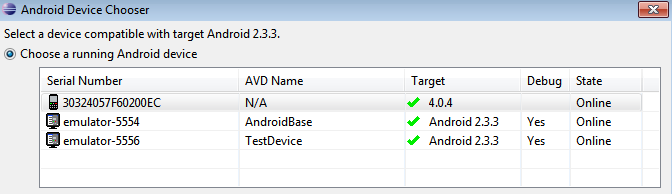 17
Dual Emulators
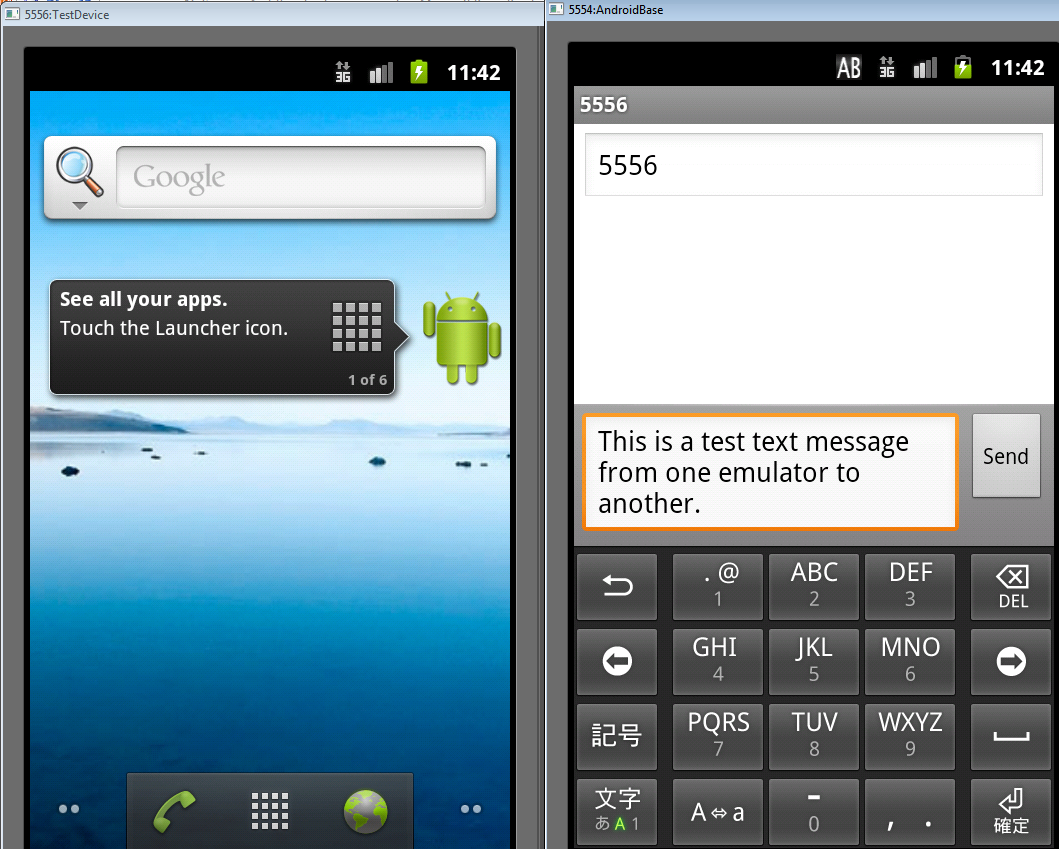 18
Emulator Texts
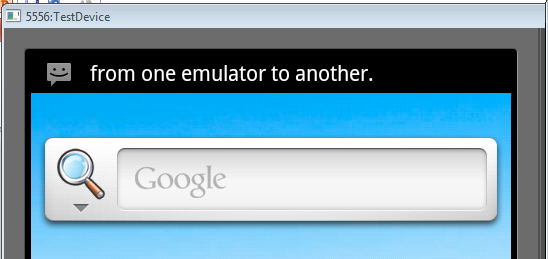 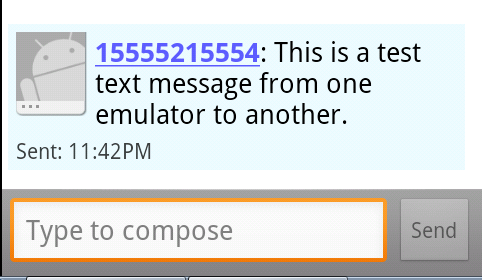 19
Testing Service
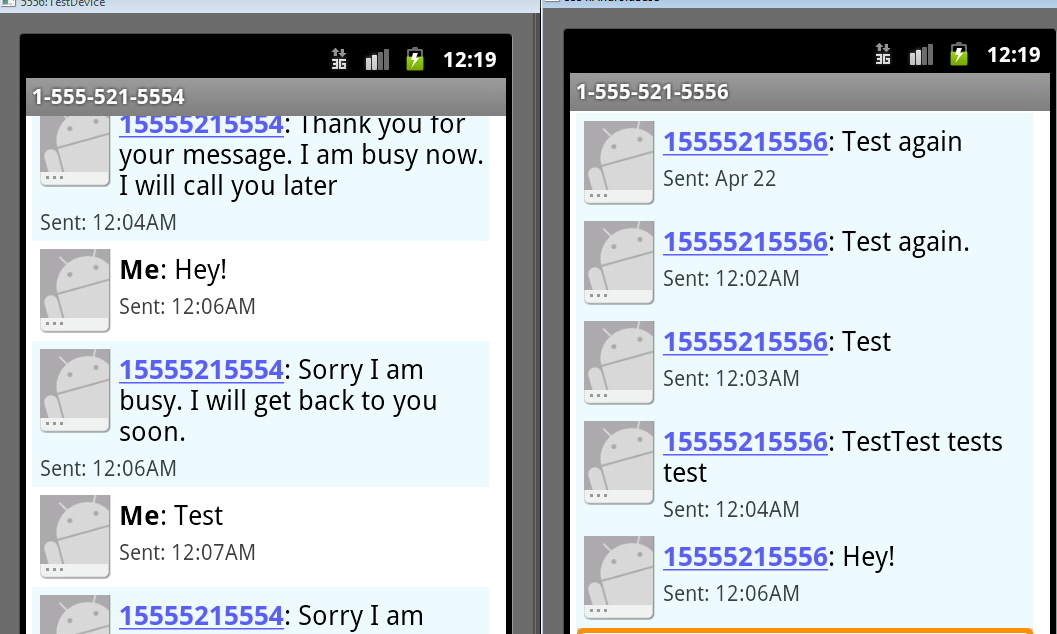 20
Creating a Service
Extend the Service class
adapter class exists, IntentService that handles a lot of the details
override onStartCommand
return an int describing what system should do for starting service
START_NOT_STICKY, if system kills service don't restart
START_STICKY, if system kills service then recreate, but does not redeliver intent
START_REDELIVER_INTENT, if system kills service then recreate and redeliver last intent
21
SMS Responder
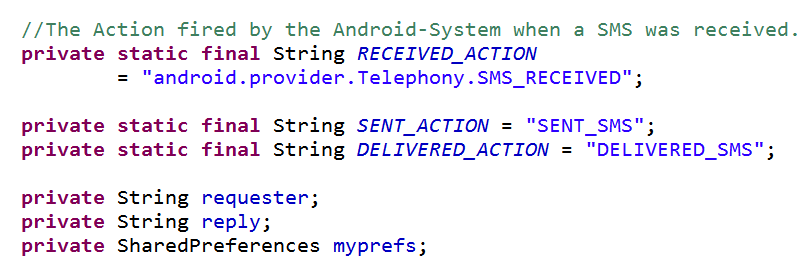 22
SMS Responder - onCreate
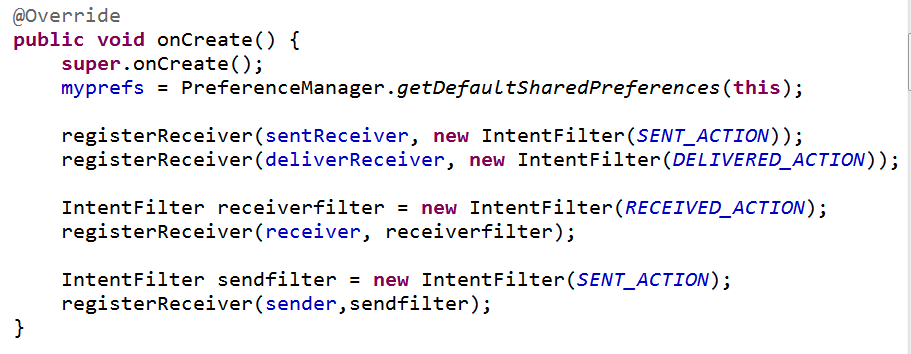 23
Broadcast Receivers
The fourth main application component
"A broadcast receiver is a component that responds to system-wide broadcast announcements."
Android system sends multiple kinds of broadcasts
screen turned off, battery low, picture captured, SMS received, SMS sent
24
Broadcast Receivers
Applications can initiate broadcasts to inform other applications of status or readiness
Don't display UI
may create status bar notifications
Usually just a gateway to other components and does very minimal work
initiate service to perform based on some event
Broadcasts are delivered as Intents
25
Broadcast Receivers
receive intents sent by sendBroadcast() method
LocalBroadcastManager to send Broadcasts within your application only
In SMS responder register receivers
unregister when service destroyed
key point: override the onReceive method for BroadcastReceiver subclass
26
BroadcastReceivers
What broadcasts are available?
Check the Intent class
http://developer.android.com/reference/android/content/Intent.html
search for "Broadcast Action"
Also look in android-sdk\platforms\<number>\data\broadcast_actions.txt
27
Broadcasts
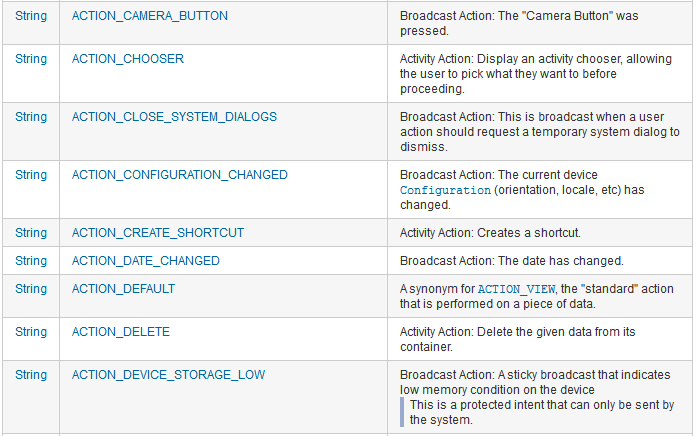 28
Broadcasts
from broadcast_actions.txt in sdk files
platforms-><api level>->data\
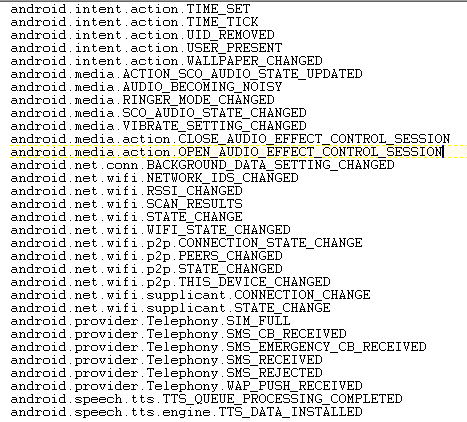 29
SMS Received - Broadcast Receiver
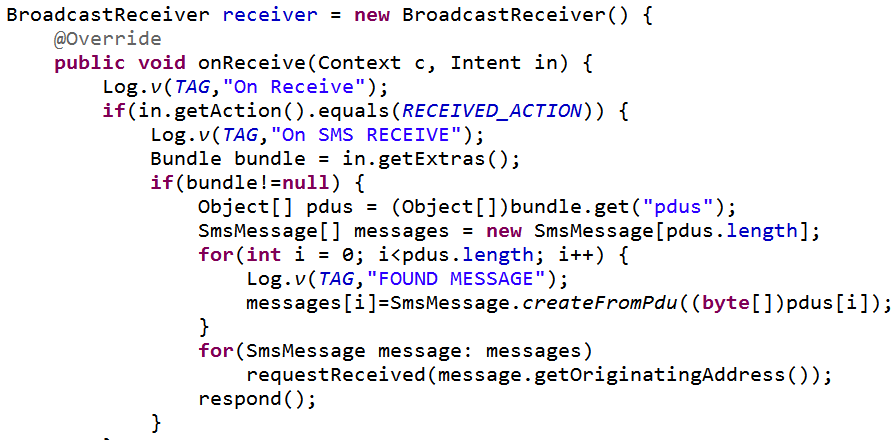 30
SMS Data
The SMS data in the Bundle (map) is under the key "pdus"
pdu, protocol data unit (some sources indicate protocol description unit)
31
respond method
incoming SMS messages trigger respond method
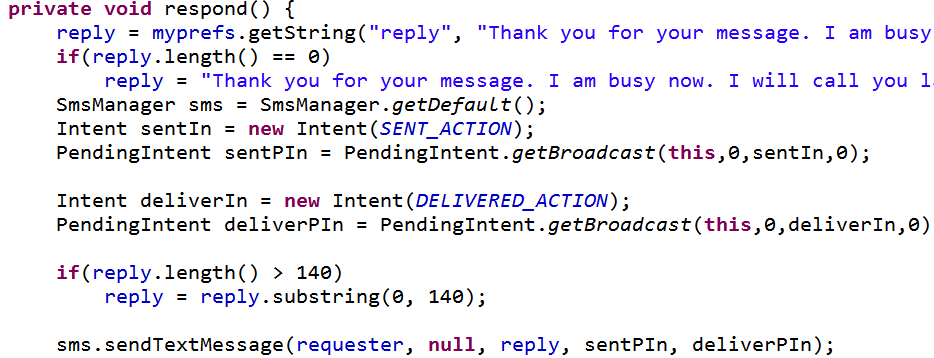 32
Stopping Service
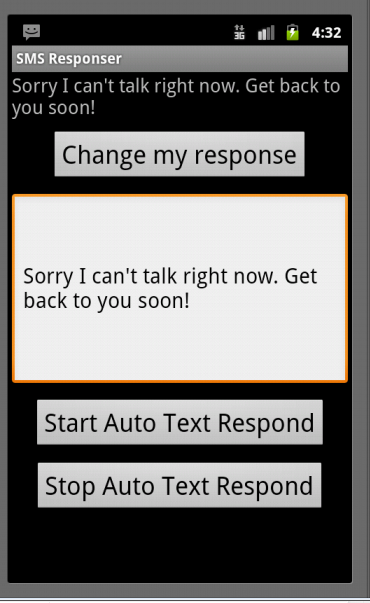 Once started service runs until device shut down
Starts again when app started again
Add option to start and shut down the service
33
Starting Service
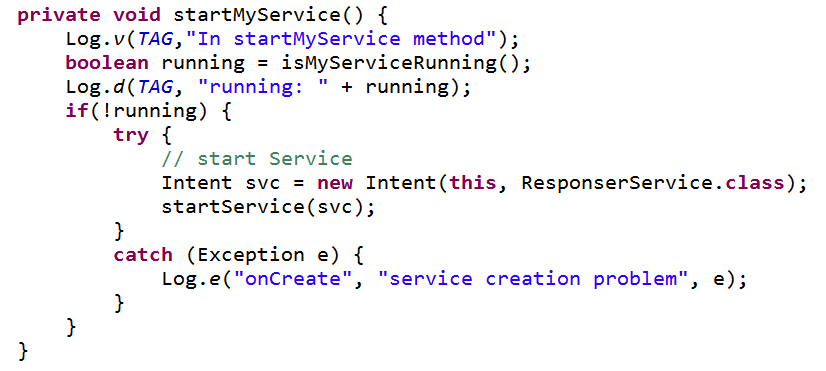 34
Checking Running Processes
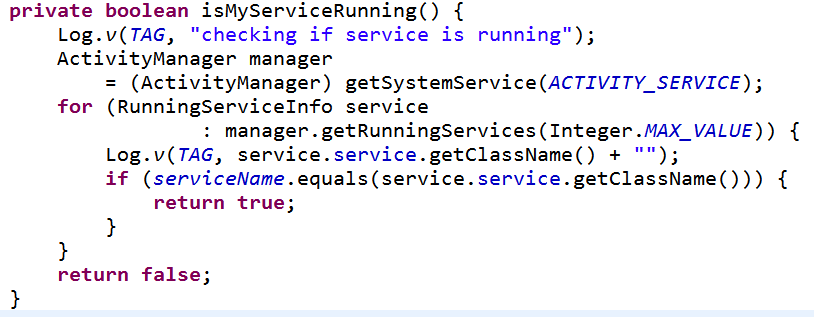 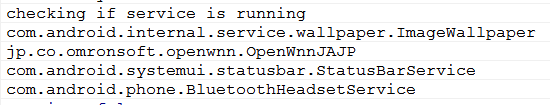 35